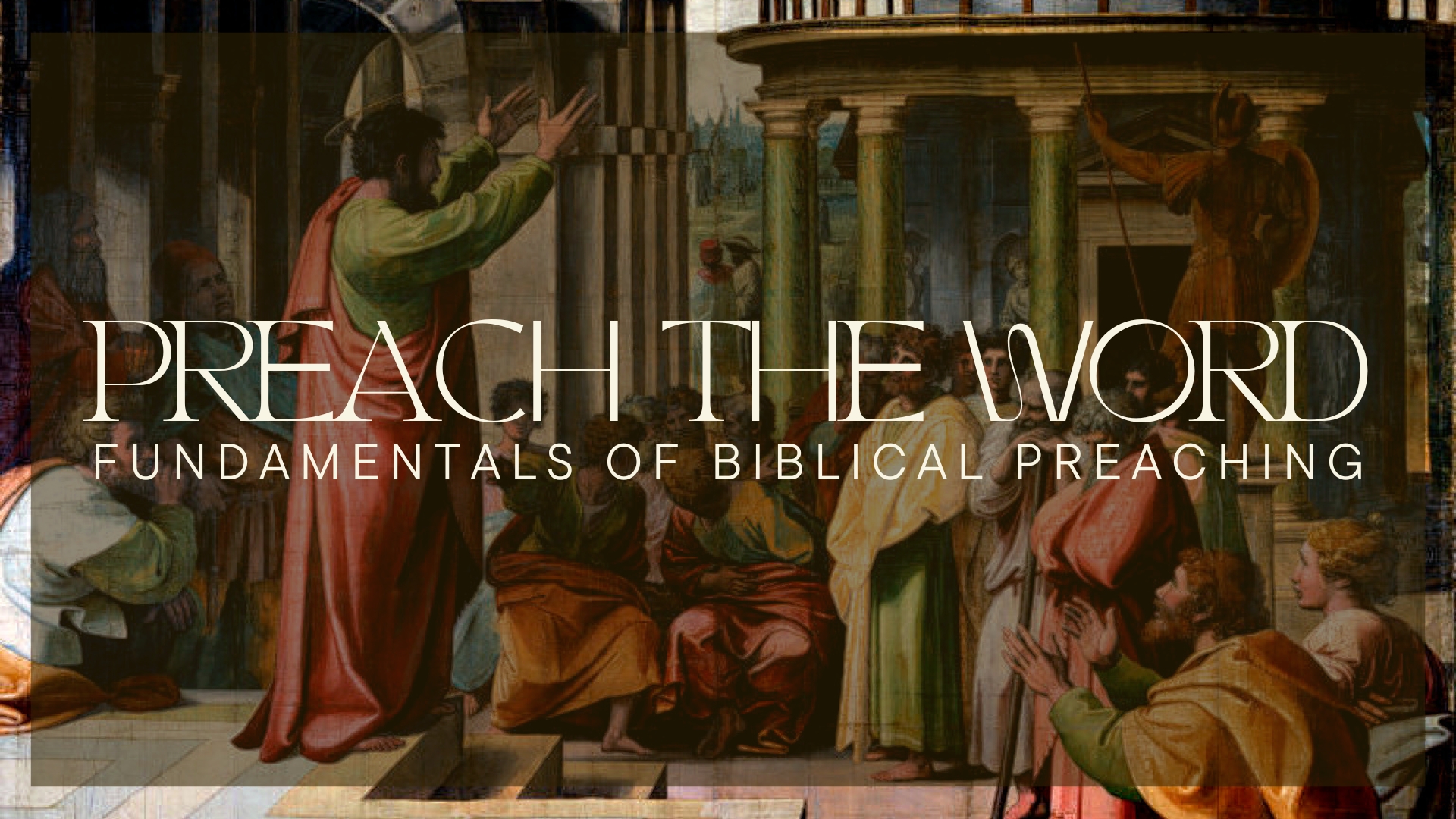 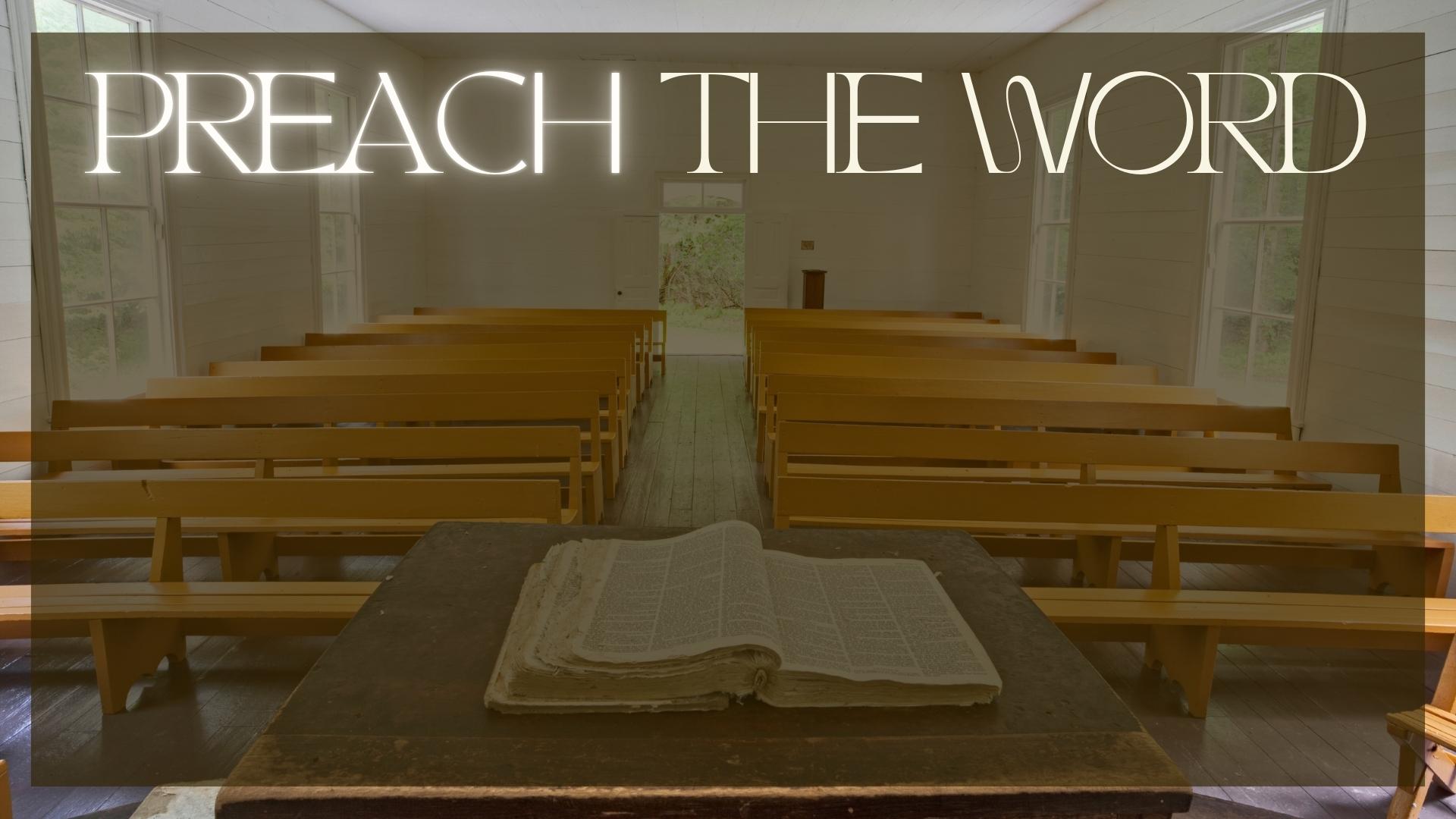 euaggelizō – “to bring good news, to announce glad tidings”
The Gospel (primary use) – Matt. 11:4-5; 1 Corinthians 1:17
Implies MAN’S NEED and GOD’S GRACE – Romans 1:15-17; 10:13-15
The preacher is between the two – 1 Thessalonians 2:4; Ephesians 4:11
Not to be withheld – Rom. 1:15-16; Acts 20:20, 26-27, 32
Not to be changed – Galatians 1:8-9
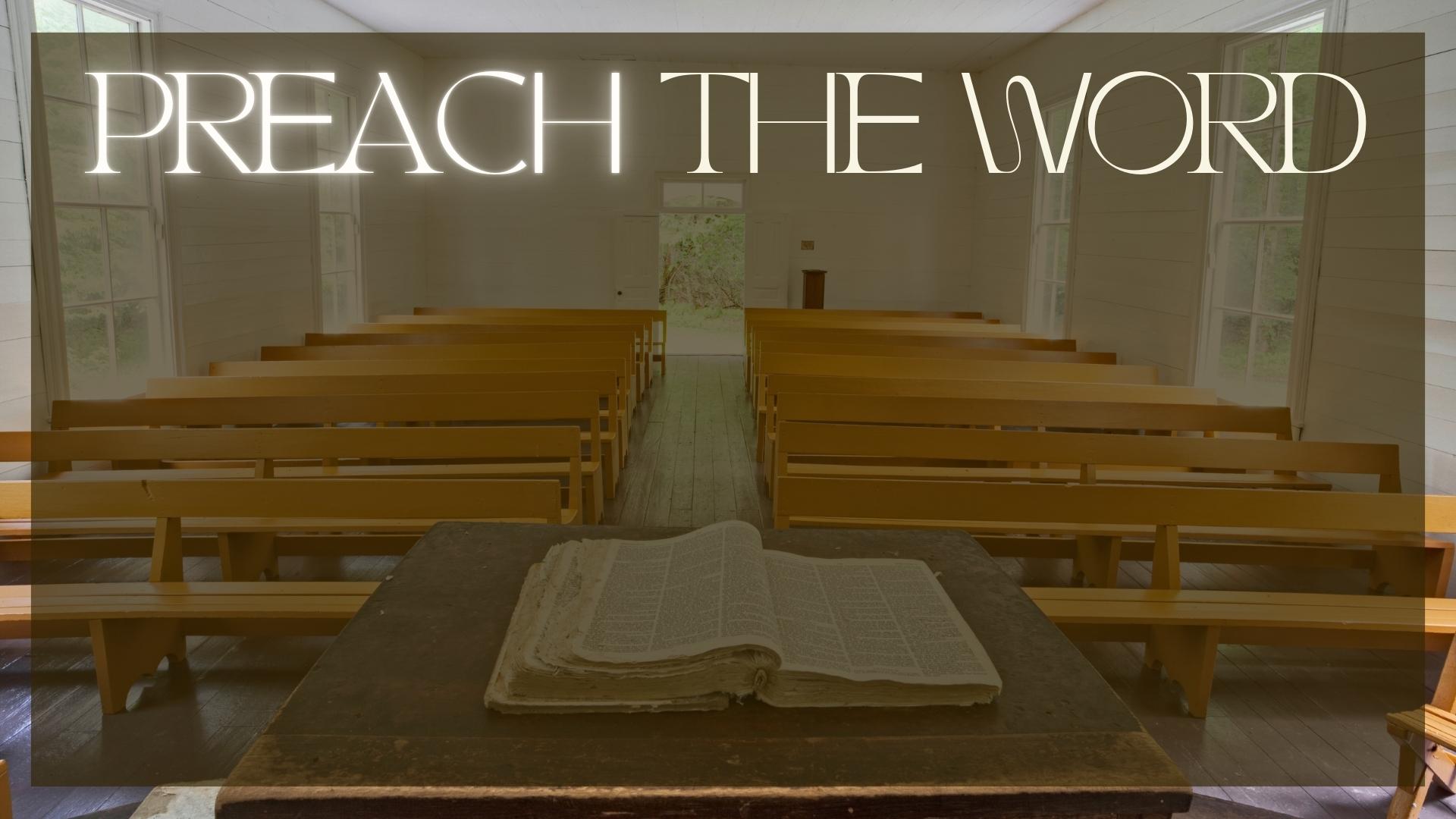 kērussō – “to be a herald, to officiate as a herald”
“always with the suggestion of formality, gravity and an authority which must be listened to and obeyed” (THAYER)
Hence Paul’s charge – 2 Timothy 4:1-2
“therefore” – pointing back – 3:13-17
“before God and the Lord Jesus Christ” – 1 Cor. 4:1-2
How? – “Convince, rebuke, exhort”
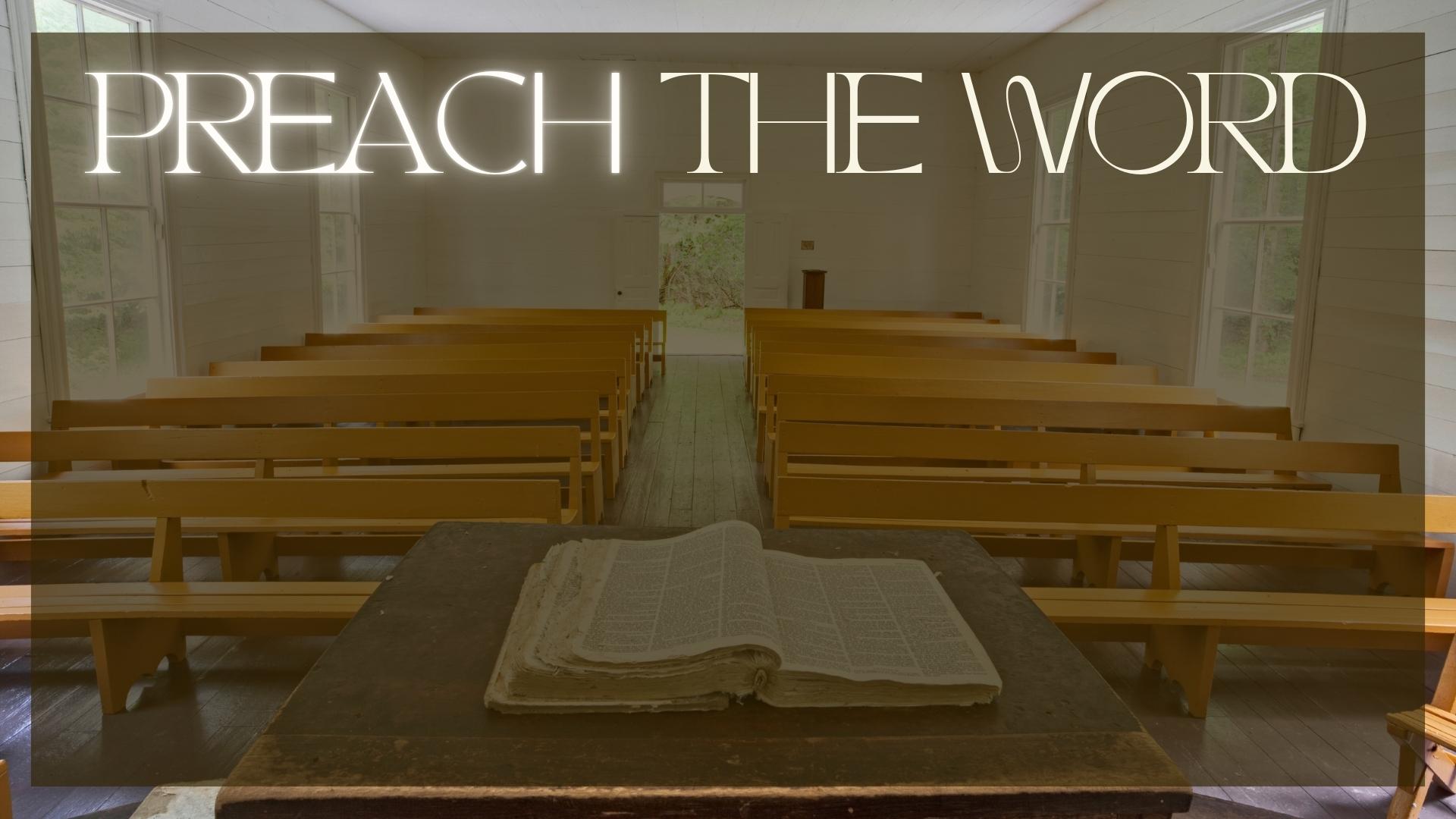 Preaching is the proclamation of the good news of God’s grace from His throne to desperate needful men which demands full obedience of faith from them.
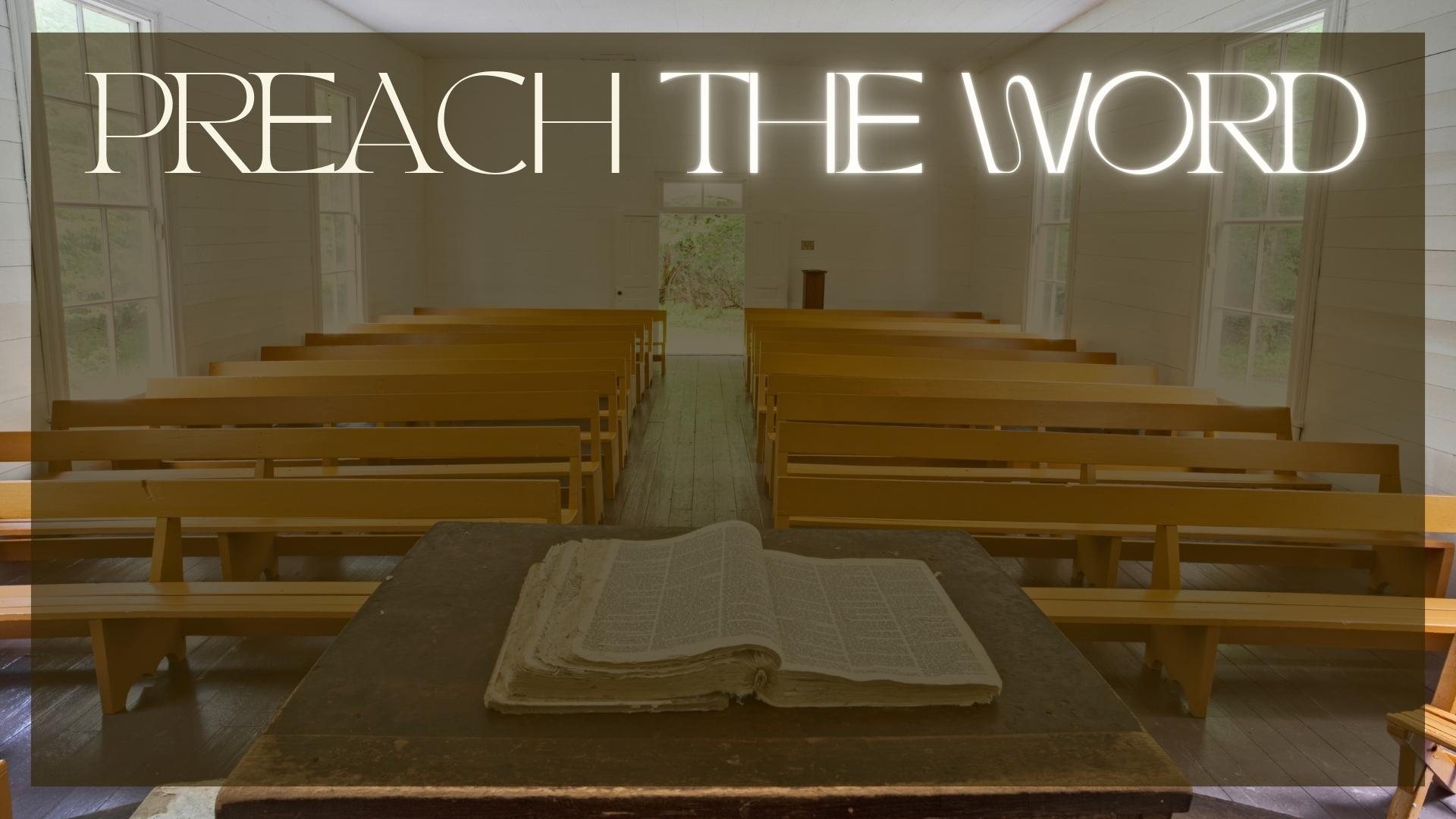 logos – “’a word, speech, discourse, account,’ hence also ‘that which is spoken of, a matter, affair, thing,’” (VINE)
“a communication whereby the mind finds expression, word” (BDAG)
“a word (as embodying a concept), a statement, speech; an account; a matter” (LSB Dictionary)
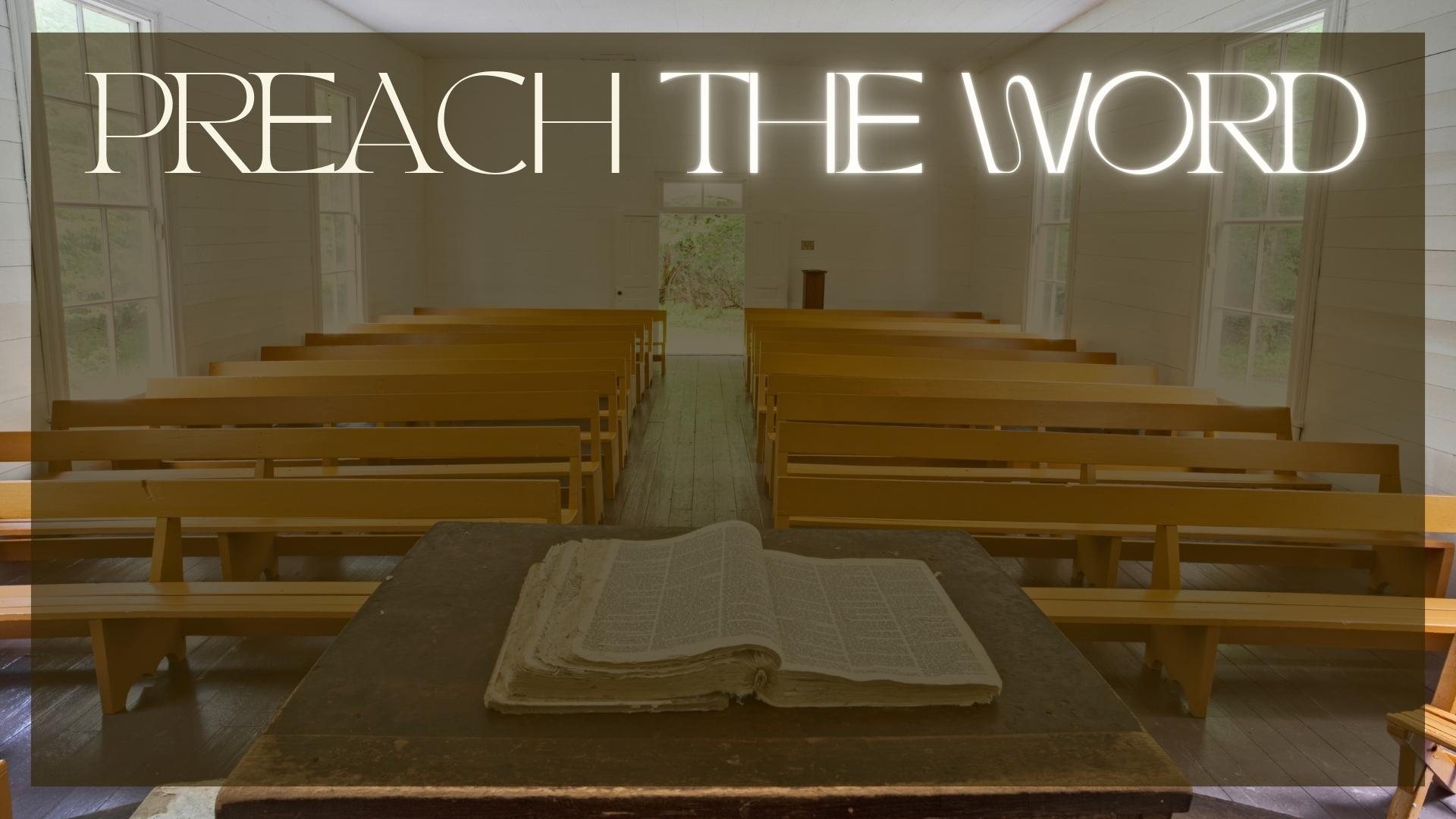 logos – “’a word, speech, discourse, account,’ hence also ‘that which is spoken of, a matter, affair, thing,’” (VINE)
2 interrelated concepts – (1) the text or speech itself, and (2) the abstract idea or concept which exists separate from the text or speech, but which the text or speech is conveying.
NOTE: “THE word” – 2 Timothy 3:16-17 (“word of truth”)
1 Corinthians 2:11-13 – “combining spiritual things with spiritual words.” (ASV)
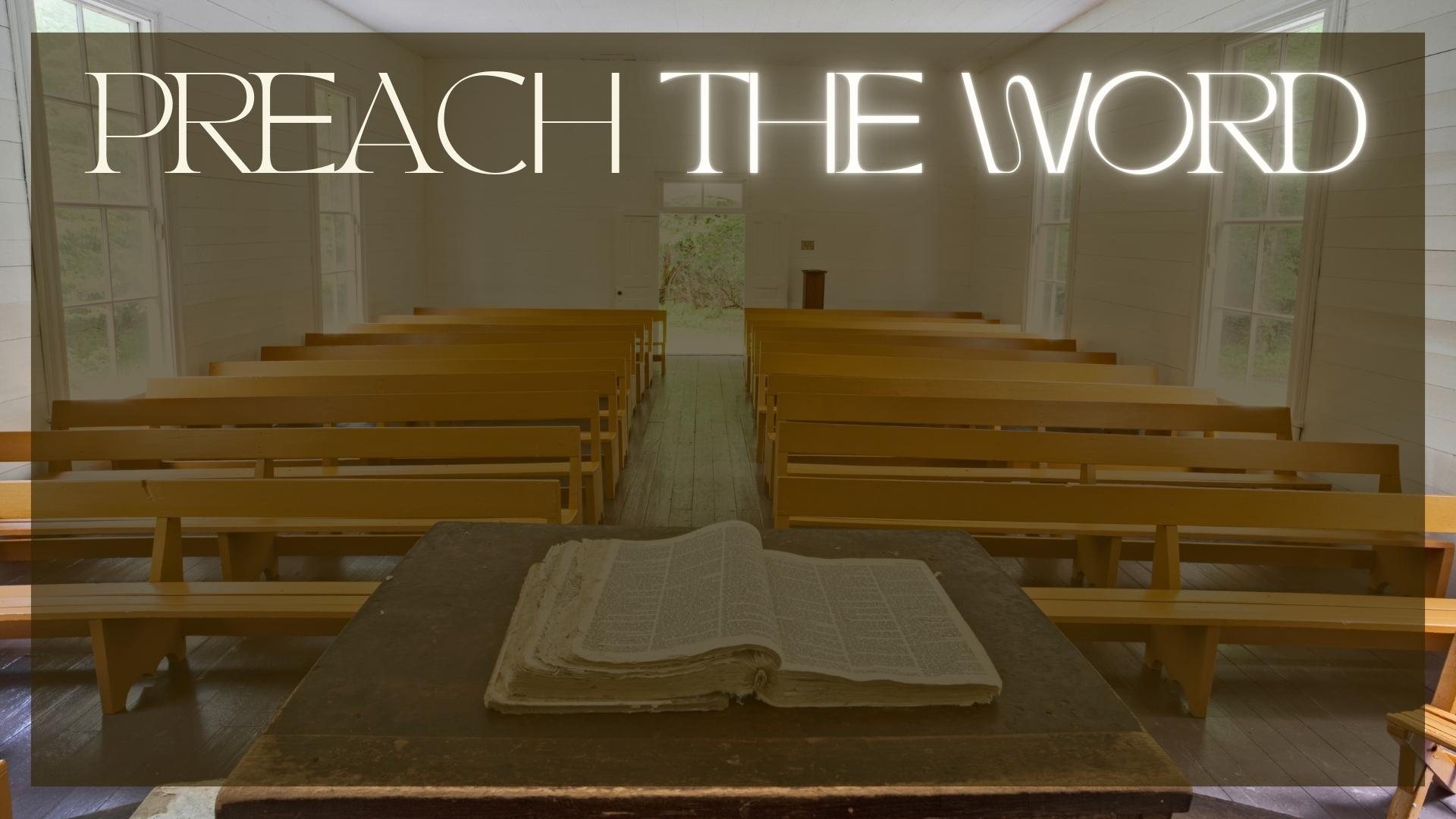 logos – “’a word, speech, discourse, account,’ hence also ‘that which is spoken of, a matter, affair, thing,’” (VINE)
Jesus as “the Word” – John 1:1, 14 – “specially, (with the article in John) the Divine Expression (i.e. Christ)” (STRONG)
John 1:18; 12:44-46; Colossians 2:9-10 – revelation of God through Jesus.
Known through the revelation of scripture –                       2 Corinthians 5:16; Colossians 2:6-7; John 20:30-31;        1 John 1:1-4
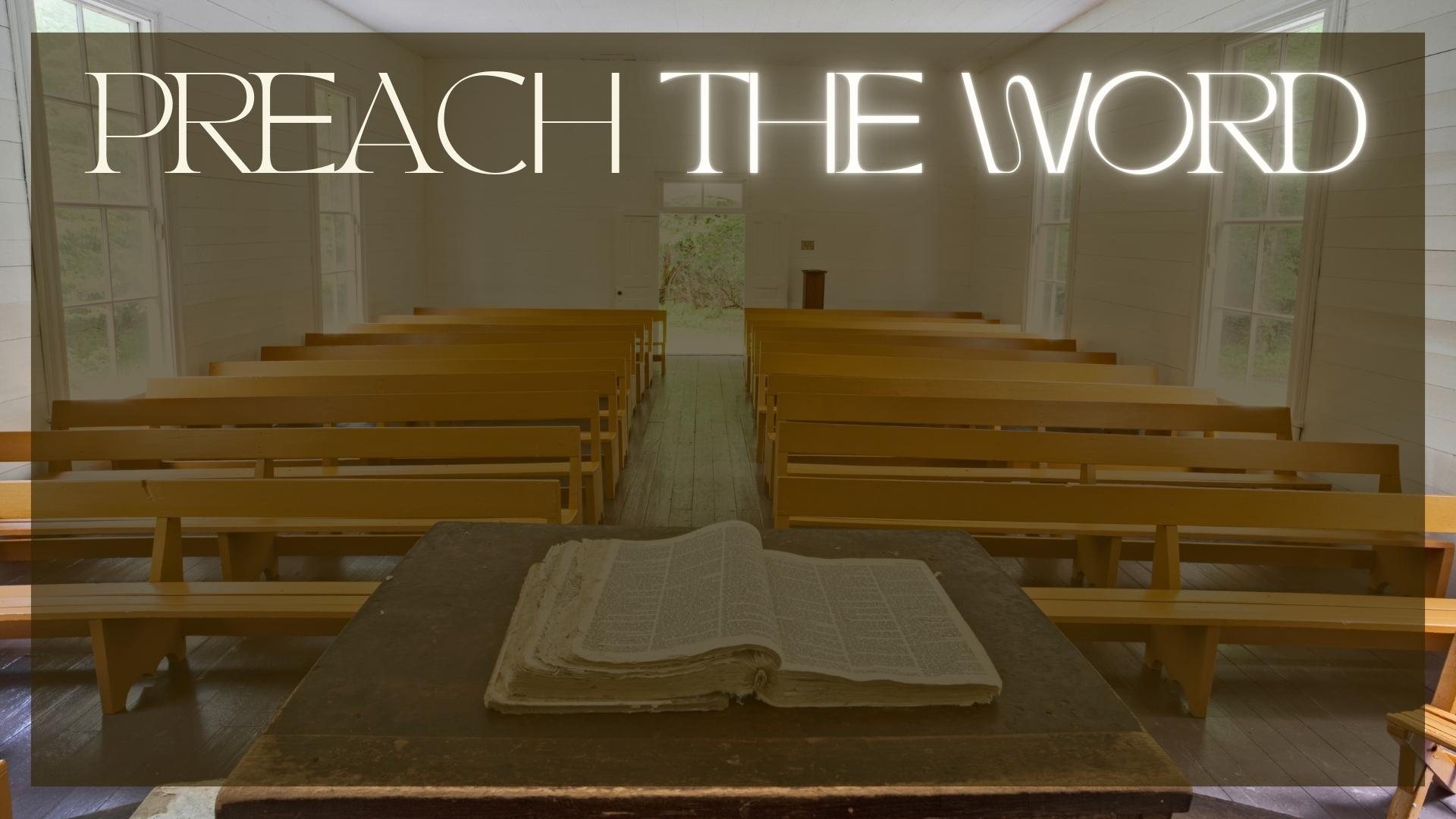 logos – “’a word, speech, discourse, account,’ hence also ‘that which is spoken of, a matter, affair, thing,’” (VINE)
Preach Jesus – Acts 8:4, 5, 12, 35 – word, Christ, kingdom, name of Jesus Christ, “beginning at this Scripture…”
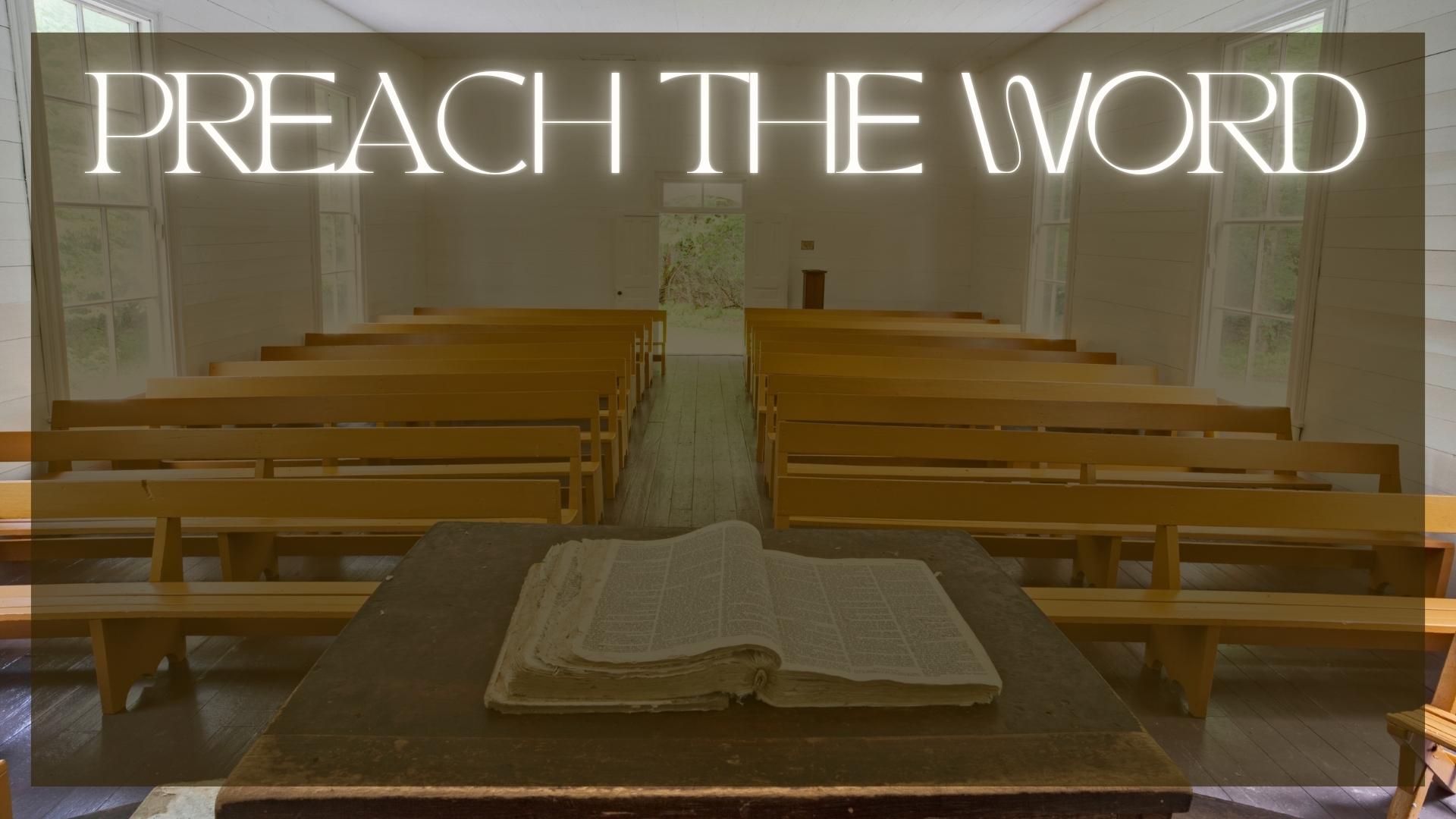 The Reason
“For the time will come when they will not endure sound doctrine, but according to their own desires, because they have itching ears, they will heap up for themselves teachers; and they will turn their ears away from the truth, and be turned aside to fables.” (2 Timothy 4:3-4)
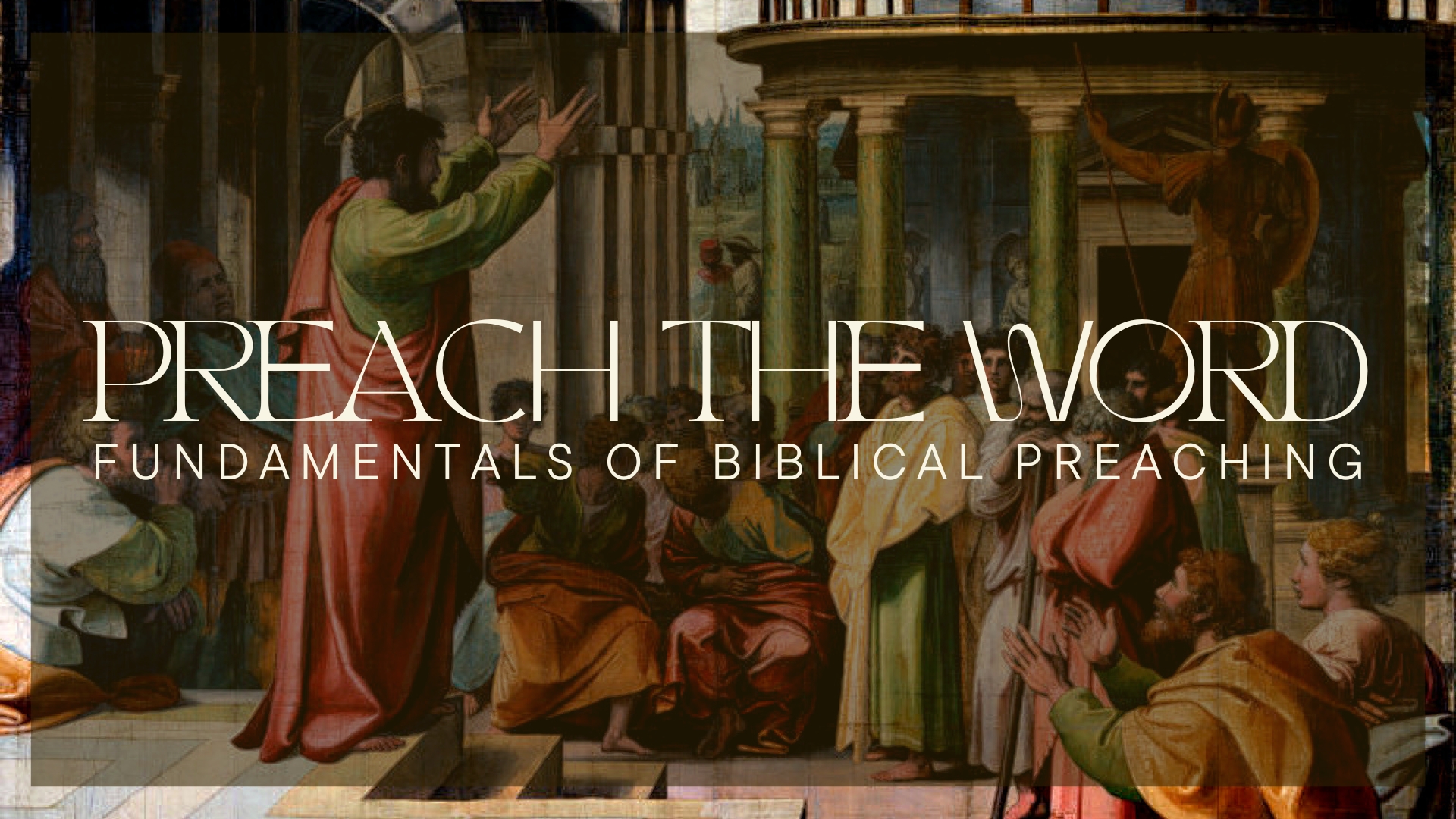 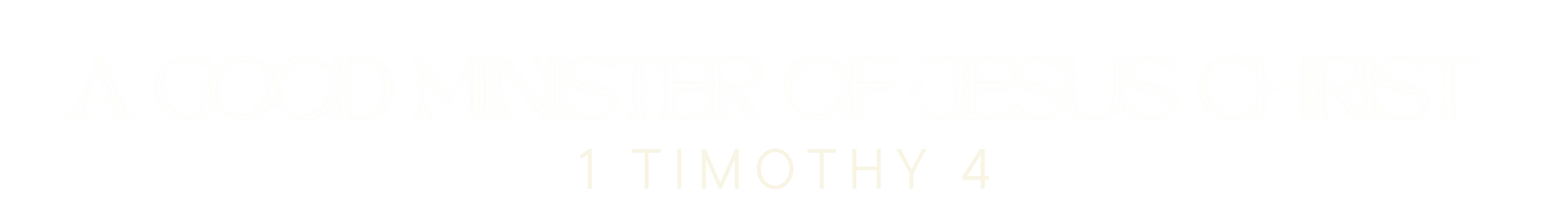